The winemaking process, from vine to wine
Food Additives: A Global Perspective on Safety Evaluation and Use
Hilton Opera Hotel, Hanoi, Vietnam
September 13, 2016
Presentation Overview
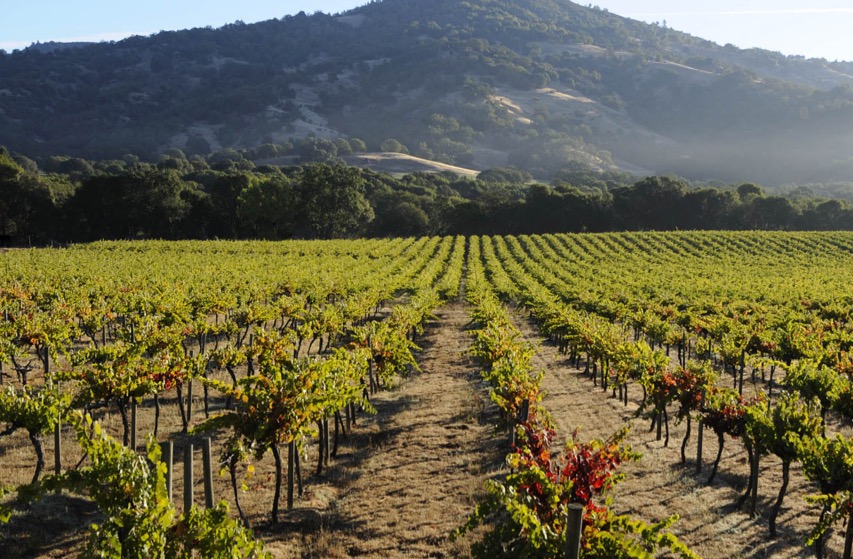 U.S. Wine / International Collaborations
Wine Additives in U.S. and Vietnam
What is “Wine”?
Fining and Finishing
Other Additives/Processing Aids
U.S. Wine
8,700 wineries;
Grapes grown and wine made in all 50 states;
U.S. accounts for 10.7% of world wine production (#4);
U.S. wine exports totaled $1.6 billion in 2015;
Exports to Vietnam totaled $11.7  million;
U.S. consumes 13% of world production (#1).
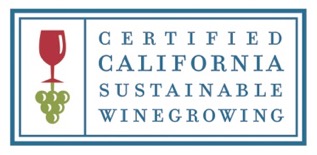 International Collaborations
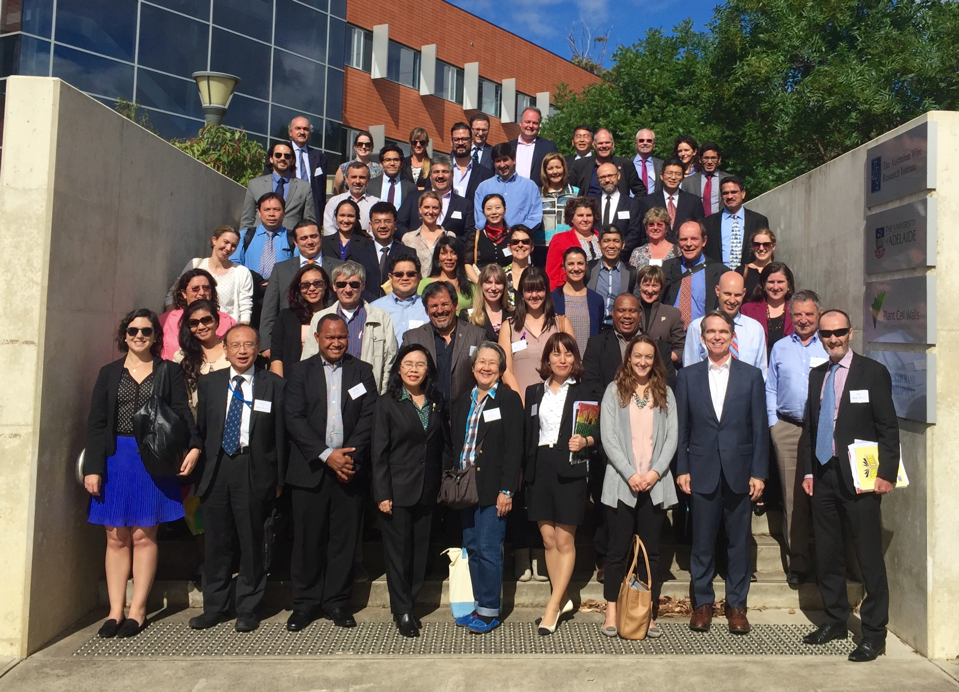 Trans-Pacific Partnership
World Wine Trade Group
International Wine Technical Summit
[Speaker Notes: We appreciate Vietnam’s participation as an Observer in the World Wine Trade Group (WWTG).]
Asia-Pacific Economic Cooperation
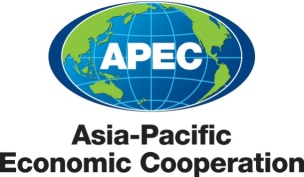 [Speaker Notes: The WRF is in year three of a five-year APEC project that continues the work begun by the United States in 2011 and New Zealand in 2012.   The goal of the WRF is to eliminate non-science based testing and certification requirements for wine trade in the region in an effort to increase wine production, to expand trade and to create jobs.]
APEC Wine Regulatory Forum
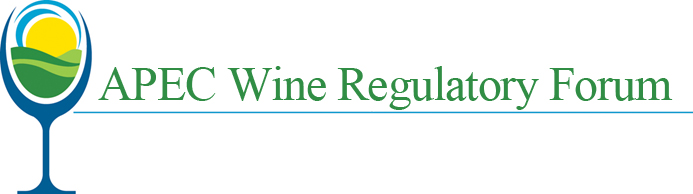 WRF established in 2008 to harmonize APEC wine regulations;
Vietnam: 
Is a WRF Co-Sponsor, 
Is an active WRF participant, and
Will host 2017 WRF meeting (2017 APEC chair)
Six WRF meetings /workshops held;
Working Groups on laboratory testing, pesticides, wine regulations, export Certificates, and Good Regulatory Practices.
U.S. Law on Wine Additives
In United States, approved wine additives and processing aids are listed in 27 CFR 24.246:
https://www.ttb.gov/wine/wine_treating_materials.shtml
 
These wine “treating materials” have been evaluated and approved for safety over a long period time by many governments around the world.
[Speaker Notes: Additives and processing aids allowed for use in the USA are listed in 27 CFR 24.246]
U.S. Wine Additives
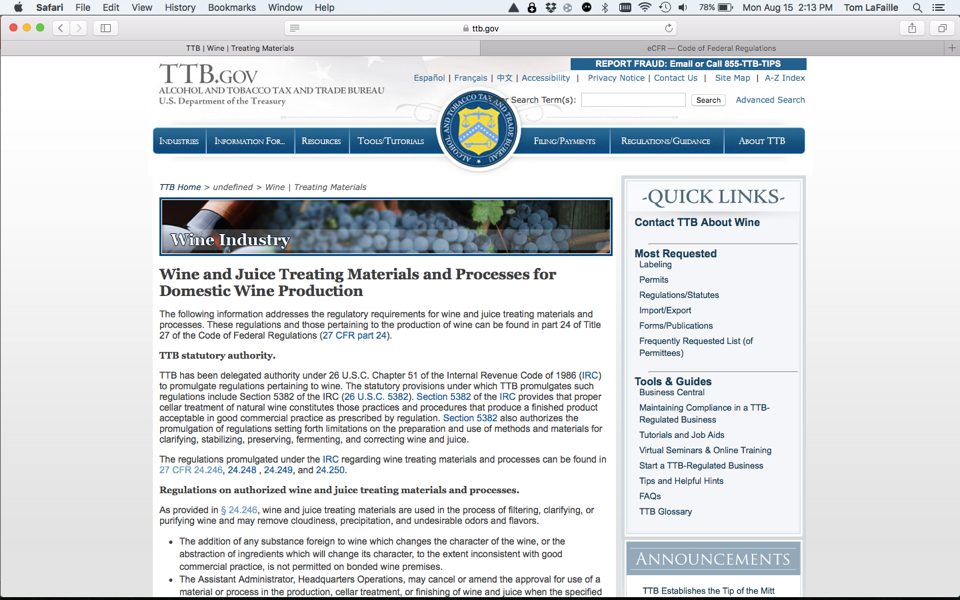 [Speaker Notes: Additives and processing aids allowed for use in the USA are listed in 27 CFR 24.246]
Vietnam and Wine Additives
Vietnam’s List of Food Additives updated in 2015 and incorporates CODEX additives;
VFA could accept a producing country’s standards for additives that CODEX has not adopted:  
Codex General Standard for Food Additives contains only five wine additives (Carbon dioxide, Dimethyl Dicarbonate, Lysozyme, Sorbates, and Sulfites); 
Many other wine materials are approved internationally;
U.S. Wine Industry requests Vietnam approve internationally recognized additives and processing aids.
The Winemaking Process
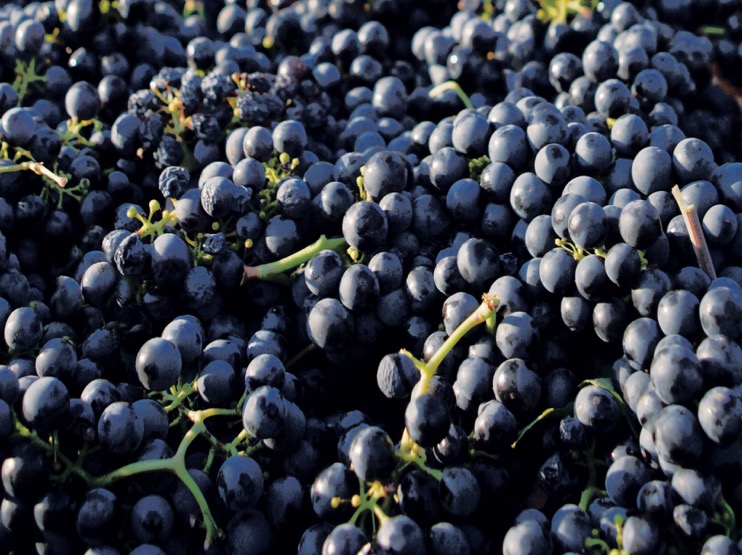 What is Wine?
Beverage produced by alcoholic fermentation of:
Fresh grapes;
Grape must; or 
Products derived from fresh grapes. 
Wine is a “Single-ingredient” product;
It cannot be made by a recipe;
Wines vary by region, vintage, soil, climate, etc.
[Speaker Notes: Microbiologically, it is a “low risk food” due to:
High acid content (pH 3.1 to 3.9), 
High polyphenol content, 
Alcohol content (7% to 24%), 
Sorbate and sulfite 
These ALL work synergistically to prevent survival and growth of food-borne human pathogens.]
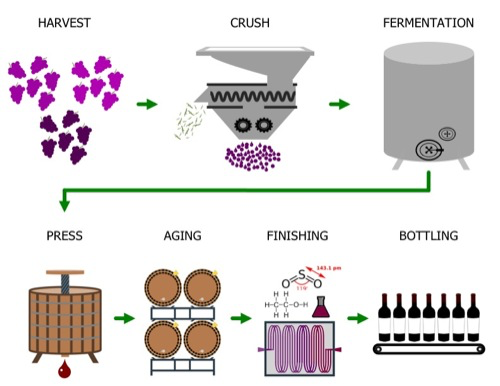 How Wine is Made…
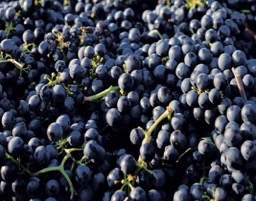 [Speaker Notes: Testing of the grapes and wine is conducted throughout the entire process, from vine to wine, for:
sugar, 
alcohol, 
acid, 
Sulphur dioxide and 
pH]
What is Fining and Finishing?
Once fermentation is complete, the job is not done.  The wine still includes grape solids, yeast, proteins and other organic materials.
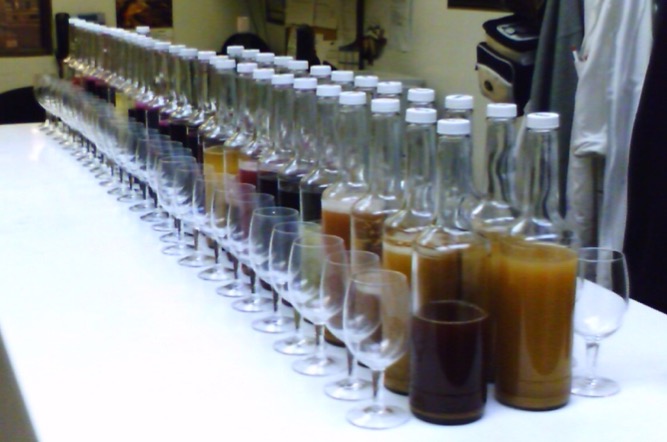 Fining and Finishing
“Fining” -- the addition of material to reduce or eliminate the presence of certain less desirable components. 
Fining agents (most of which were already present in the wine) are used to modify clarity, color, texture or flavor or to ensure wine remains in stable state.
Fining materials designed to be entirely removed.
(FIVS Good Fining Practice Guidelines for Wine)
G00d Manufacturing Practice
"All food additives …. shall be used under conditions of good manufacturing practice, which include the following:
the quantity of the additive added to food shall be limited to the lowest possible level necessary to accomplish its desired effect;
the quantity of the additive that becomes a component of food … is reduced to the extent reasonably possible…” 
(Codex Gen. Std. for Food Additives)
Fining and Finishing
Wine needs to be not only made visually acceptable, it may also need:
Tartrate Stabilization
pH Adjustment
Acid Additions
Protein Removal
Tannin Adjustment 
Color Adjustment
Fining and Finishing
“Tartrate” Stabilization (Cold-Stable wine)
Wine, by nature, contains a significant amount of Tartrate.
Eventually precipitates, especially if the wine is chilled for a significant amount of time;
They are harmless, but:
Visually unattractive; and  
Problematic if precipitates post-bottling.
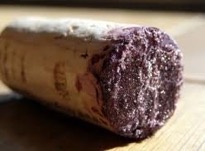 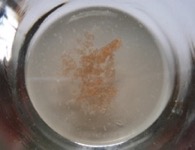 Fining and Finishing
“Tartrate” Stabilization (aka Cold-Stable wine)
Fining and Finishing
pH Adjustment – Why?
As a grape matures, the acid level decreases.  This is especially common for grapes grown in warm areas, or those left on the vine longer.
If a wine does not have adequate acidity, the palate will be out of balance (“lacking structure”).
Fining and Finishing
pH Adjustment – How?
Ion Exchange – Very effective, but not every winery has access to this technology. 
A winemaker can also add acid:
Tartaric
Malic
Citric
Lactic.
Some winemakers prefer to add a specific acid based on: 
 Perceived taste differences
 Microbial stability 
 The stage of fermentation
 Cost.
Fining and Finishing
Protein Removal
Wines contain a certain amount of protein.
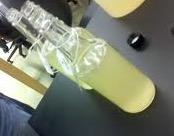 When the proteins in wine are heated, they denature and form a haze.  This occurs very slowly naturally, but if a wine is in a warm or hot location, it can occur very rapidly.
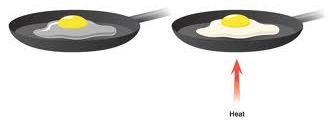 Fining and Finishing
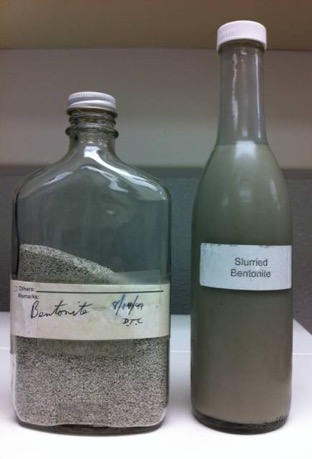 Protein Removal
To remove protein from wine, the most common remedy is the use of Bentonite (clay);
Bentonite is used to make a slurry that is mixed with wine;
The proteins bind to the bentonite and are removed by filtration.
Fining and Finishing
Tannin Adjustment
Too Much Tannin
The wine is too tannic to enjoy (bitter/astringent)
Tannins can be removed by addition of Protein to precipitate the Tannins
Egg white, Milk (casein), Isinglass, PVPP
Too Little Tannin
The wine will be bland, may have reduced ageability, and may not keep its color (reds)
Tannins levels can be increased by adding Grape or Oak Tannin.
Tannin + Protein = Precipitate
Fining and Finishing
Color Correction – Why?
A prime example of a case for color adjustment is “Pinot Grigio/Pinot Gris”;   
This grape can produce a wine that is somewhere between light red and light brown, yet the wine in the bottle is a brilliant white wine;
So, how do you get a white wine from a colored wine?: Remove some color!
Fining and Finishing
Color Correction – How?
Two main methods:  Activated Carbon and Polyvinylpolypyrrolidone (PVPP);
Both products are attracted to the colored molecules in wine; 
The compounds are not entirely selective, though, and can remove other (desirable) compounds in the wine;  
They also add costs to the production of the wine.
Fining and Finishing
We covered the most common fining and finishing techniques, but others are also in use such as:
Copper Sulfate for treatment of H2S & Mercaptans;
Enzymes for “removal” of a number of undesirable compounds including proteins, polysaccharides, etc. and to arrest ML fermentation;
Clarifying agents like Gum Arabic and SiO2.
U.S.: Always refer to 27 CFR 24.246
Additives used in Fermentation
Additive
Use
Source of nitrogen for yeast growth

Yeast nutrient
Ammonium Phosphate


Thiamine  (Vitamin B1)
Additives used in Fermentation
Additive
Use
Provides nutrients

Provide proteins and adsorb toxic fatty acids

Source of tannin to provide structure and color stability
Autolyzed Yeast

Yeast Hulls


Oak Products
Additives used for Processing
Additive
Use
Both gasses used to:
Purge tanks, lines and bottles
Headspace for partial tanks
Nitrogen used to remove oxygen from wine
Carbon Dioxide


Nitrogen Gas
Additives for Fining/Clarification/Stabilization
Additive
Use
Tannin





Malolactic Bacteria (Oenococcus Oeni)
Supplements natural deficiencies in wines; Effects include:
Color stabilization
Organoleptic structure

Stabilizes wine by controlled fermentation of single fermentable acid
Additives for Component Correction
Additive
Use
Promotes natural maturity in wine by simulating minute oxygen transfer of a barrel (often used with Oak Products)

Correct excess acidity in wines and juices

Used to simulate barrel extraction
Oxygen (micro-oxygenation)




Potassium carbonate or bicarbonate

Oak Products
Additives for Preservation
Additive
Use
To increase sulfites to protect from microbial and oxidative pressures
Potassium meta-bisulfite, Sulfur Dioxide

Dimethyl Dicarbonate (Velcorin®)

Ascorbic Acid
Antimicrobial Properties


Prevents oxidation in wines
Conclusions
U.S. law allows many safe wine treatment materials:
Most are naturally occurring in grapes or food;
Few of which actually remain in the wine bottle.
While Codex is beneficial, GSFA and Vietnam’s food additives list do not align fully with foreign regulations;
The U.S. Wine Industry requests that approved additives and processing aids be incorporated into Vietnam’s standards; 
Vietnam should recognize “Good Manufacturing Practice” rather than setting numerical usage limits where no health concerns exist.
Thank you…
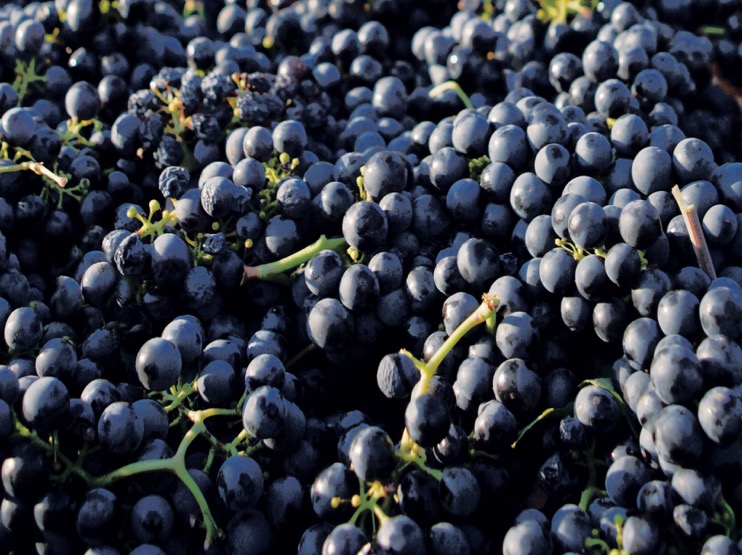 Tom LaFaille
tlafaille@wineinstitute.org
http://www.wineinstitute.org
http://wineamerica.org